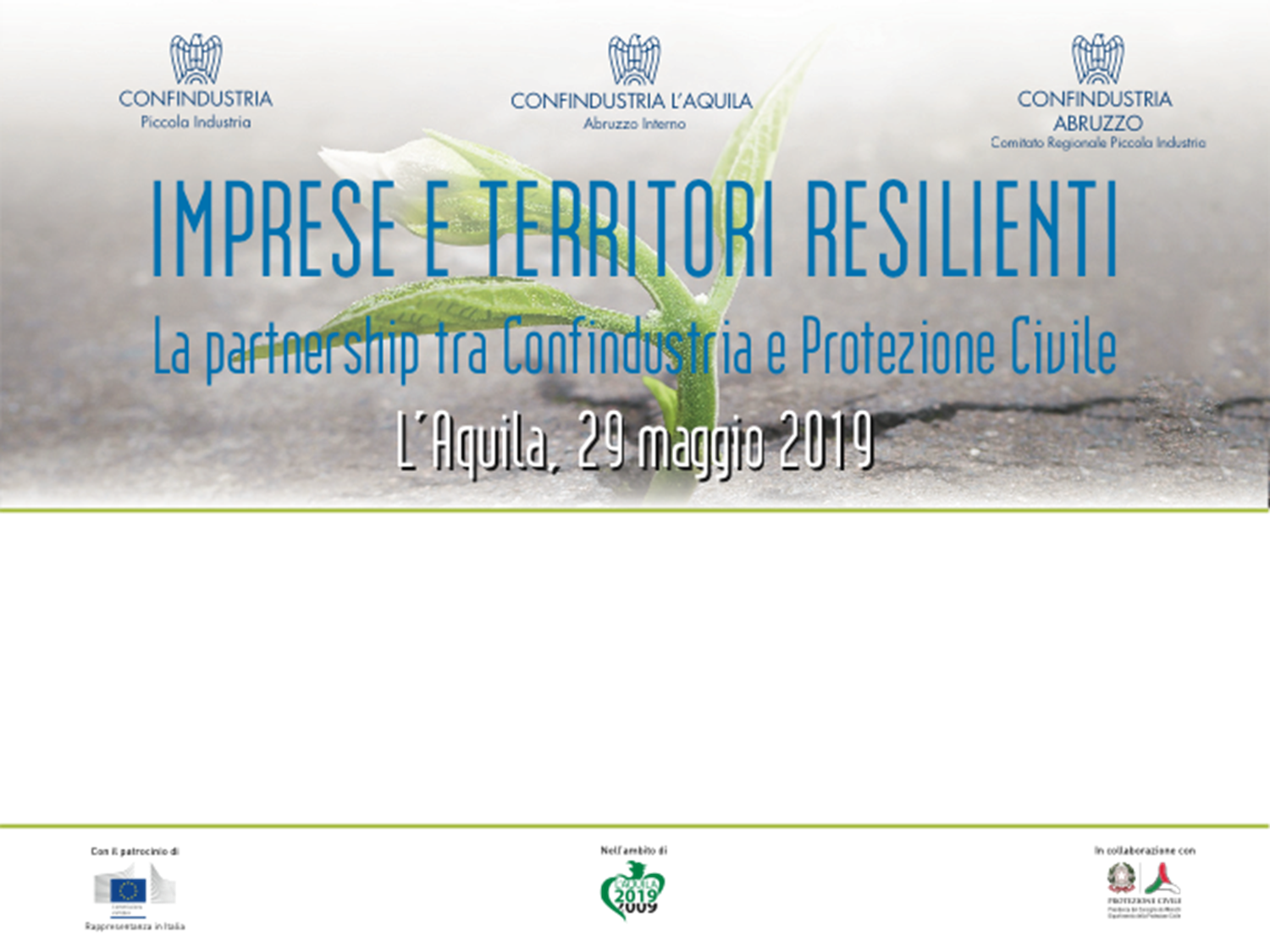 Programma Gestione Emergenze di Confindustria: l'esperienza nell'evento sismicodel Centro Italia  

Roberto Cardinali 
Responsabile PGE Confindustria
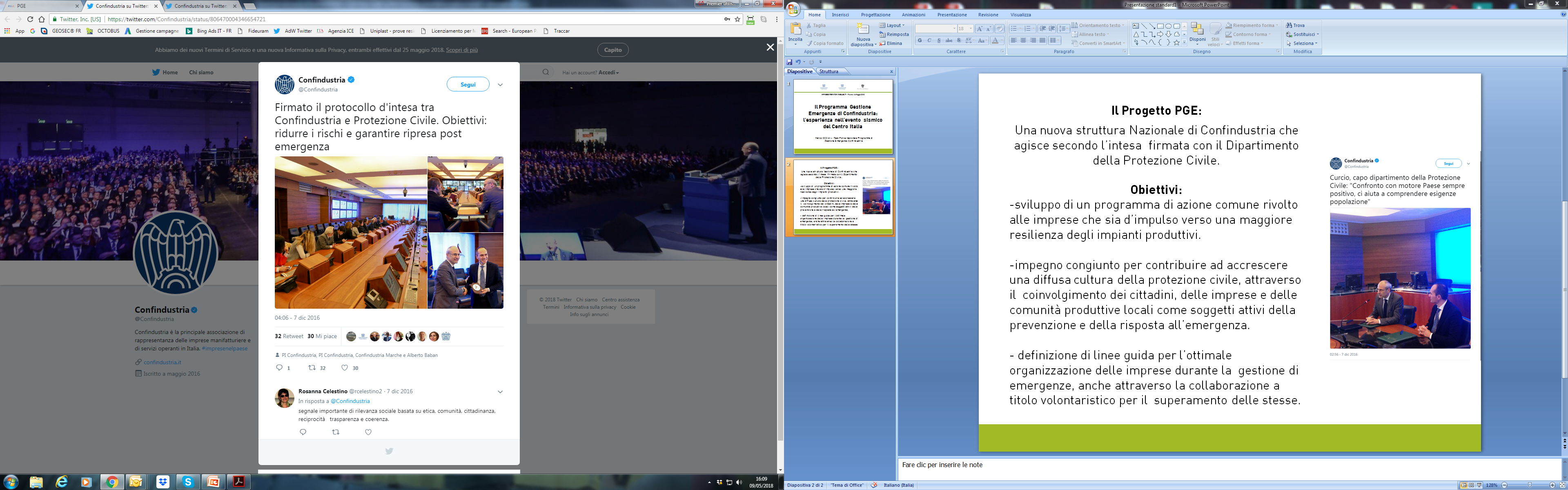 Una nuova struttura nazionale di Confindustria nata dall’idea di Confindustria Fermo nel 2012 in occasione del sisma che colpì l’Emilia Romagna e successivamente promossa su scala nazionale da Confindustria Marche. Agisce ufficialmente secondo l’intesa  sottoscritta il 7 Dicembre 2016 da Confindustria Piccola Industria con il Dipartimento della Protezione Civile Nazionale.
Il contesto emergenziale
Le emergenze che investono ormai periodicamente il nostro Paese a seguito di eventi atmosferici straordinari e terremoti compromettono non solo la sicurezza della popolazione, ma anche la sopravvivenza stessa del tessuto industriale.

In questi eventi interviene sistematicamente una forte spinta solidale  da parte delle imprese e dei cittadini di altri territori che, autonomamente e in modo spesso non coordinato, si organizzano per fornire ed inviare aiuti.
La struttura di coordinamento PGE Confindustria
“ciò che serve, quando serve, dove serve”
Attivazione entro 24/48 h

Operatività h24 - 7/7

93 referenti territoriali in rete.
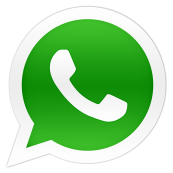 Task Force e Unità di Coordinamento Nazionale
PGE Confindustria
Dipartimento Nazionale di Protezione Civile
Coordinamento territoriale PGE
Coordinamento territoriale PGE
Coordinamento territoriale PGE
Gruppo territoriale
PGE
Attivita’ di prevenzione e gestione
In “tempo di pace” :
PGE può essere promotore di attività di sensibilizzazione per favorire la cultura della resilienza e di iniziative per la riqualificazione di fabbriche e territori.
 
PGE può stimolare la collaborazione fra Protezione Civile e imprese nello sviluppo di attività informative, formative, piani di emergenza ed esercitazioni.

Nella fase di post emergenza: 
PGE può essere un valido supporto alle imprese e alle Territoriali nella delicata fase della ripresa dell’attività lavorativa: snellimento delle procedure, assistenza nelle relazioni con le Istituzioni, le banche e il territorio.
Pge in emergenza: attivita’ di sostegno alle imprese e alla popolazione
PGE – in stretto coordinamento con le istituzioni - si occupa di:

raccogliere e gestire le richieste di intervento per imprese e popolazione; 

raccogliere e fornire direttamente materiali e fondi;

Fornire e gestire la logistica;

profilare le aziende disponibili a mettere a disposizione le proprie risorse per sostenere altre aziende del settore o le attività di Protezione Civile.
Pge confindustria: i vantaggi
Sostegno rapido e coordinato per le  imprese e per le esigenze della popolazione.

Sostegno efficace per rendere disponibile ciò che serve, quando serve, dove serve.

Riduzione degli sprechi di risorse e materiali.

Certezza di impiego delle risorse finanziare e dei beni resi disponibili dalle aziende.

Assistenza alle imprese associate per il superamento dell’emergenza.

Promuovere la cultura della sicurezza e della resilienza nelle imprese.

Rafforzare il legame tra imprese e amministrazioni pubbliche sul tema della resilienza.
24 Agosto 2016 H: 3,36
Evento sismico magnitudo 6.0
Epicentro tra Accumoli e Arquata del Tronto
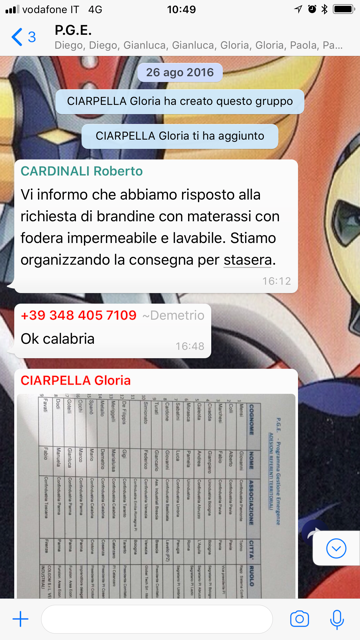 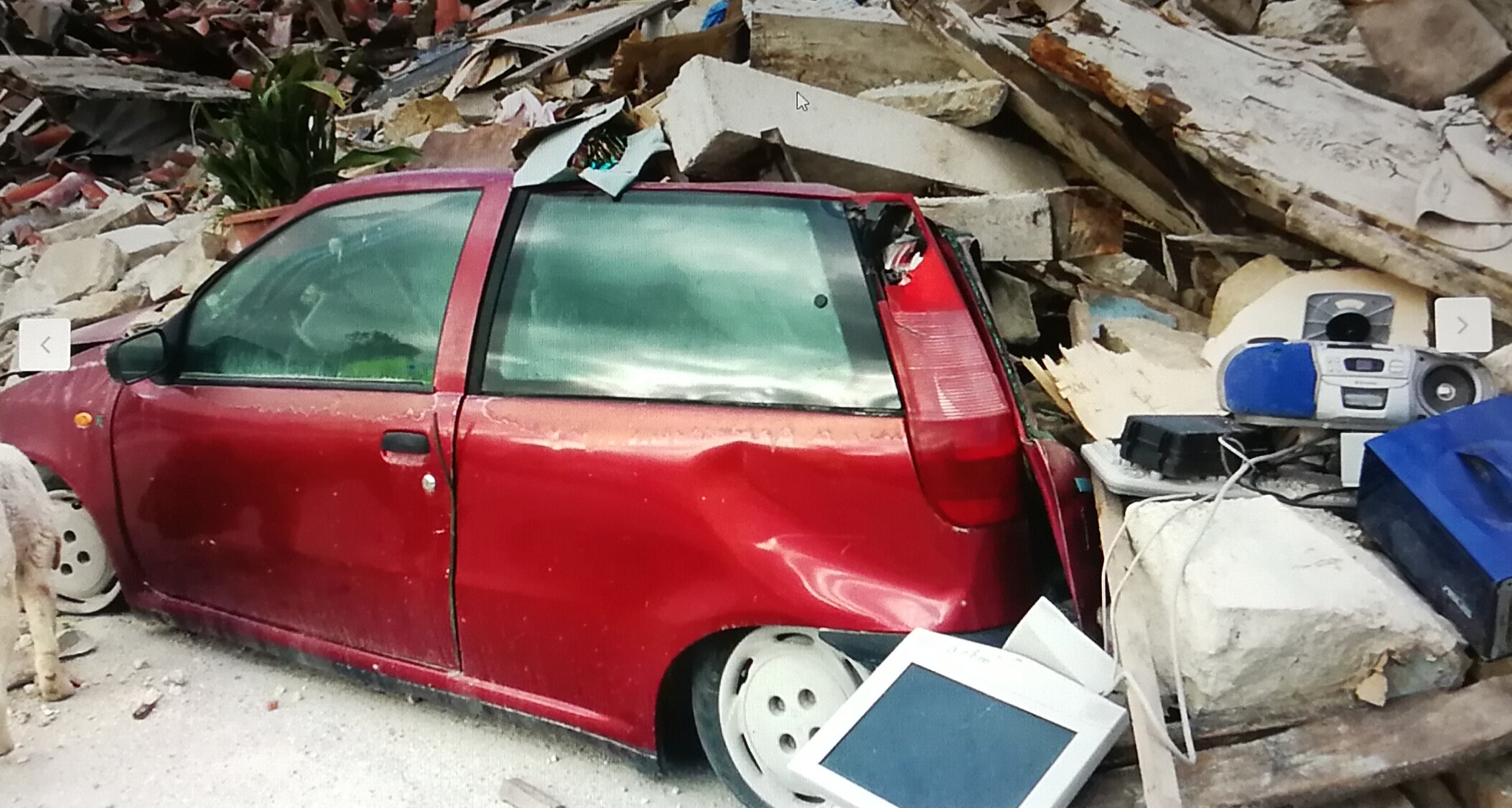 Pge in numeri: 26 agosto 2016 – 11 Giugno 2017
> 250 
Aziende che hanno offerto beni e servizi
291 
Giorni di attività
 incessante
93 
Referenti territoriali in rete PGE nazionale
> 3 Mln € 
 Risorse donate e gestite direttamente
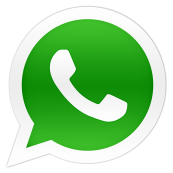 Principali focus di intervento
moduli uso ufficio per varie attività e moduli abitativi
•	scuole
•	containers per stoccaggio materiali di attività produttive
•	mobili e scaffalature industriali da ufficio
•	stoviglie e vassoi ed altro materiale di consumo per mense
•	lenzuola, cuscini e materassi
•	sacchi a pelo e coperte
•	materiali vari per pulizia 
•	fieno e mangimi per animali
•	materiali per scuola e ufficio
•	tensostrutture
•	prodotti alimentari 
•	lamiere grecate, teli e materiali da copertura 
•	abbigliamento uomo-donna-bambino e calzature.
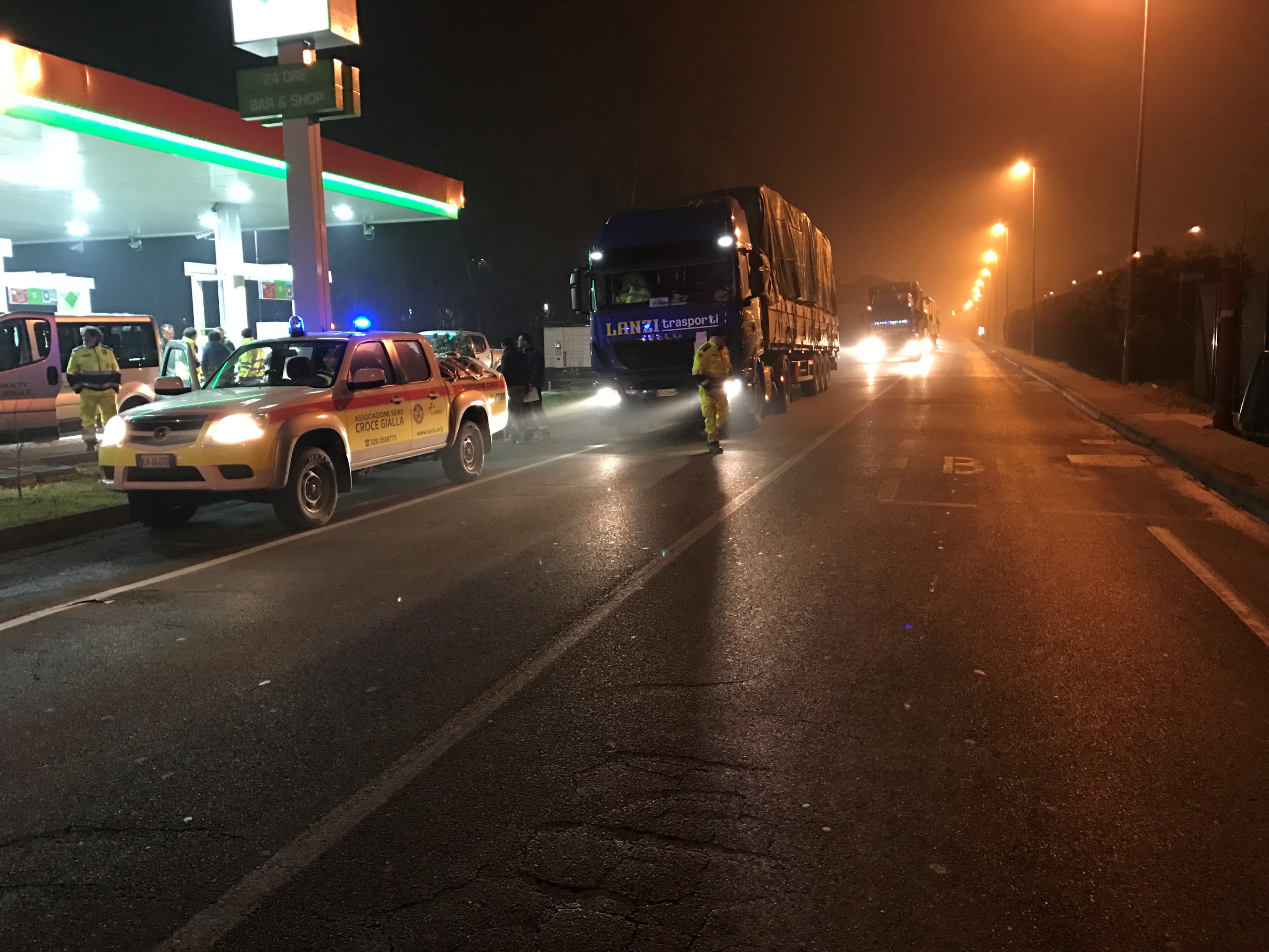 ORE 3.30: Si riparte…